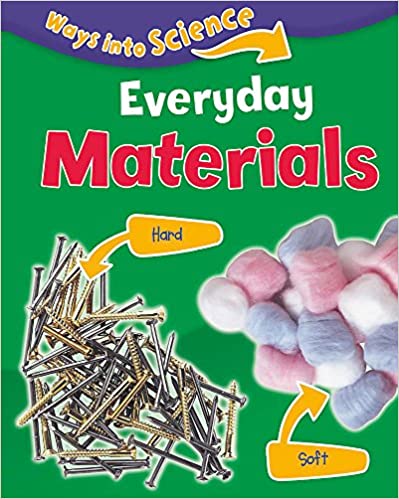 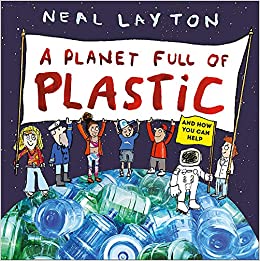 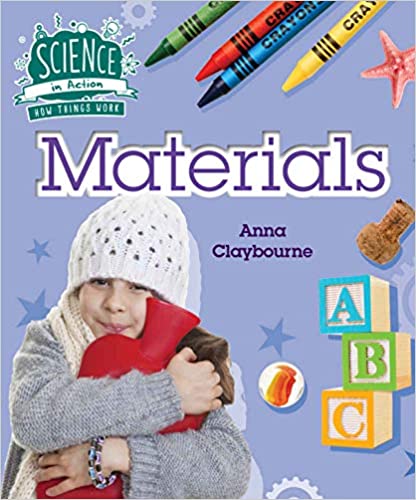 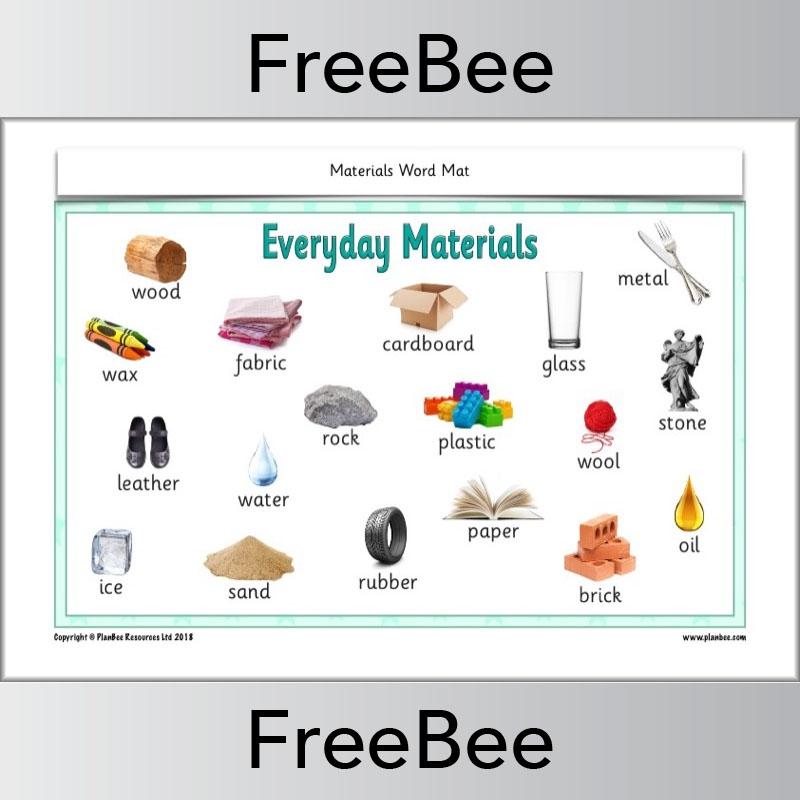 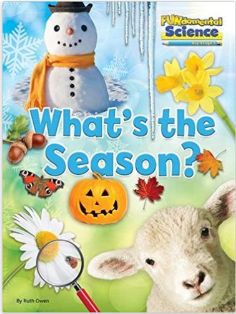 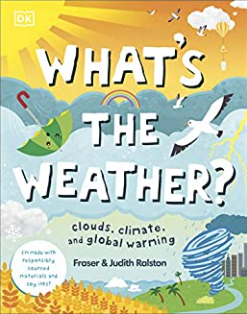 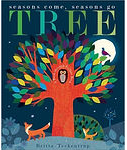 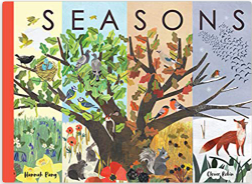 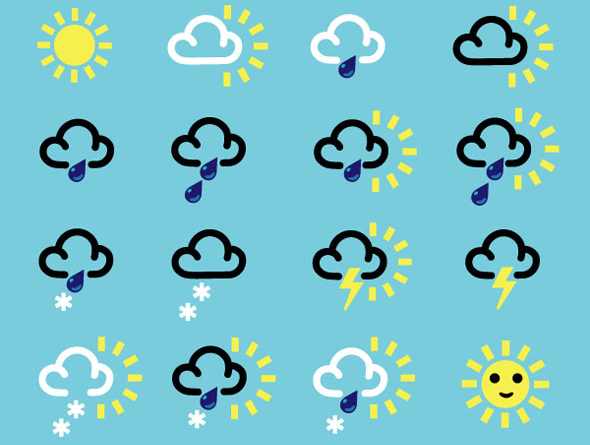 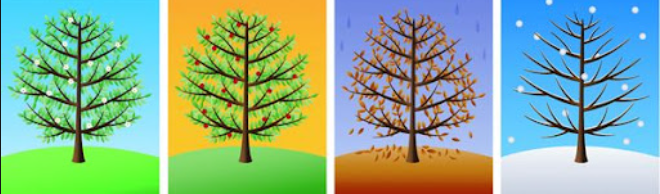 Spring      Summer      Autumn      Winter
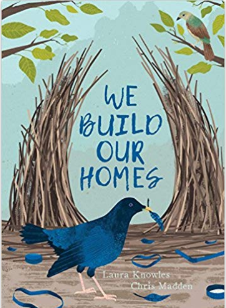 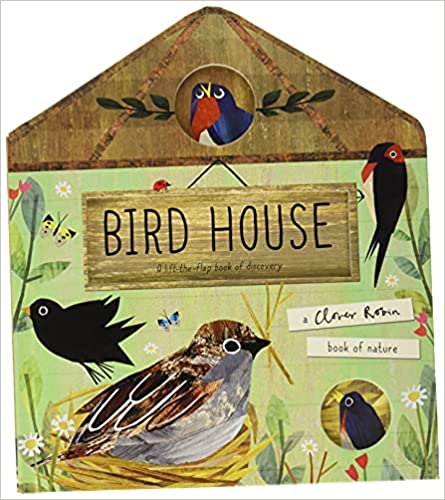 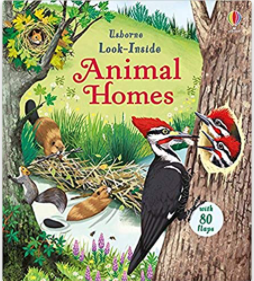 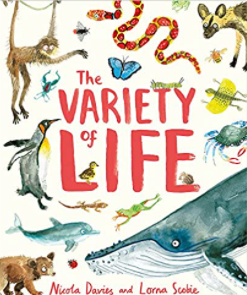 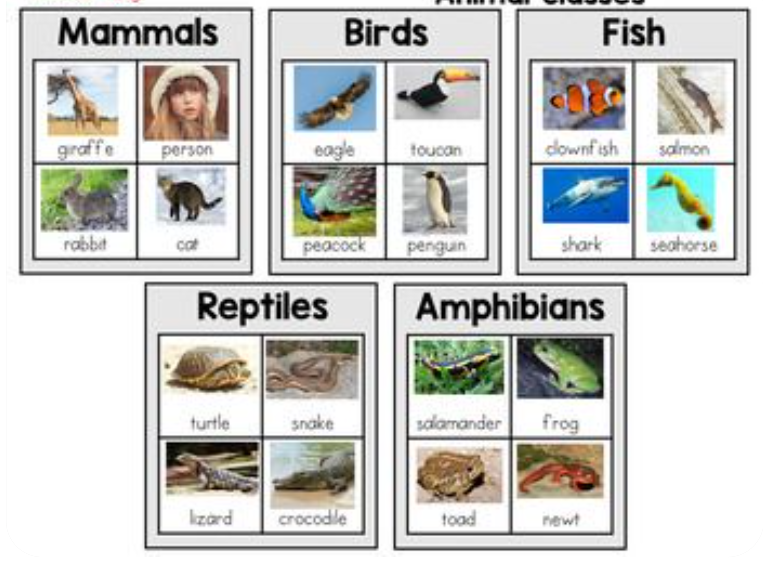 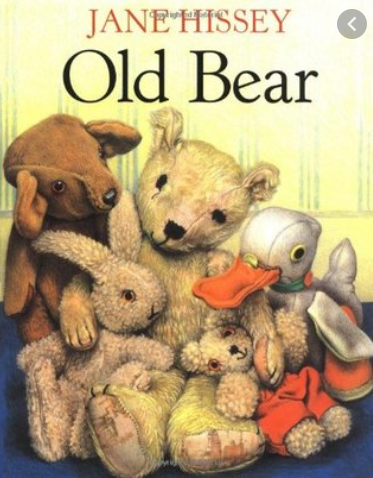 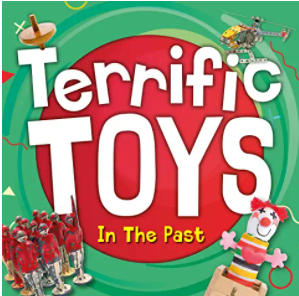 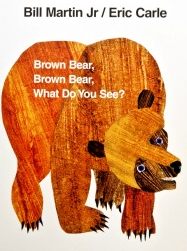 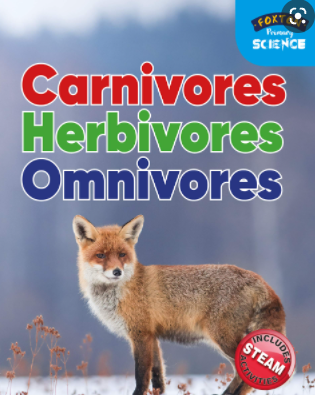 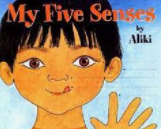 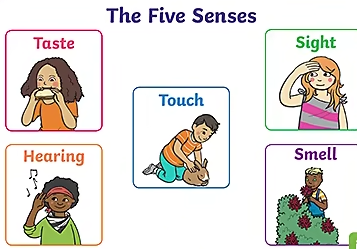 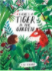 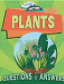 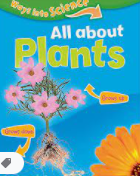 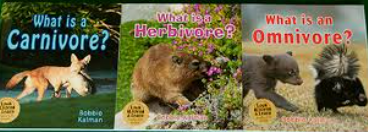 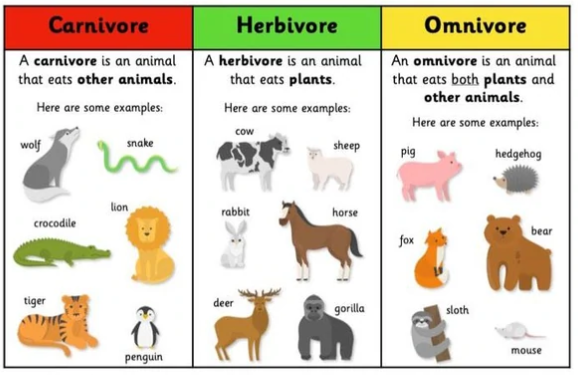